Latin Roots III
Created by Grace Seymour, 2011
To hear or listen
Audio
Audition
auditorium
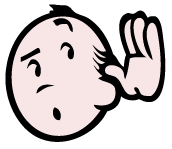 To see
Visual
Visor
visit
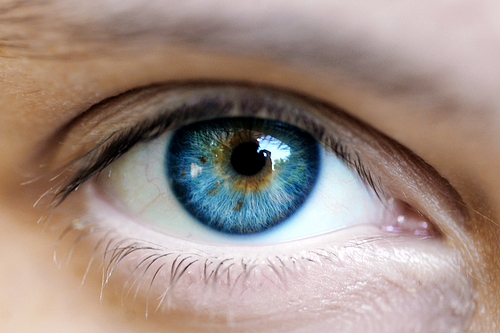 Law
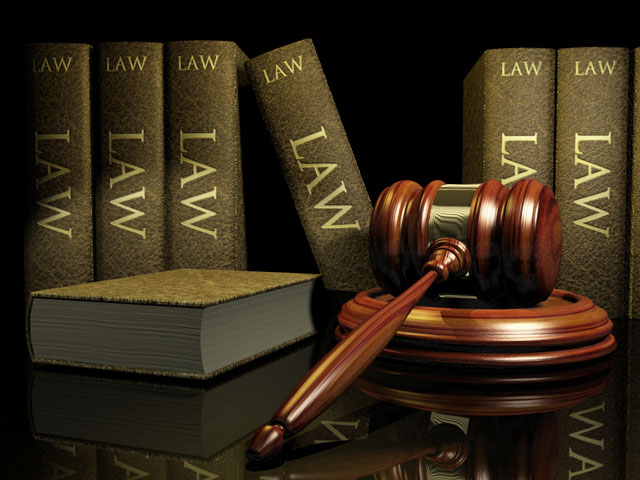 Legislative
Legislation
Legislate
To live
Survival
Revive
Vitamin
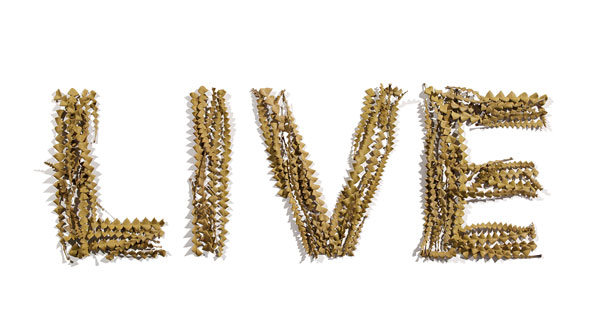 To take, catch, hold, receive.
Recap
Receipt
receive
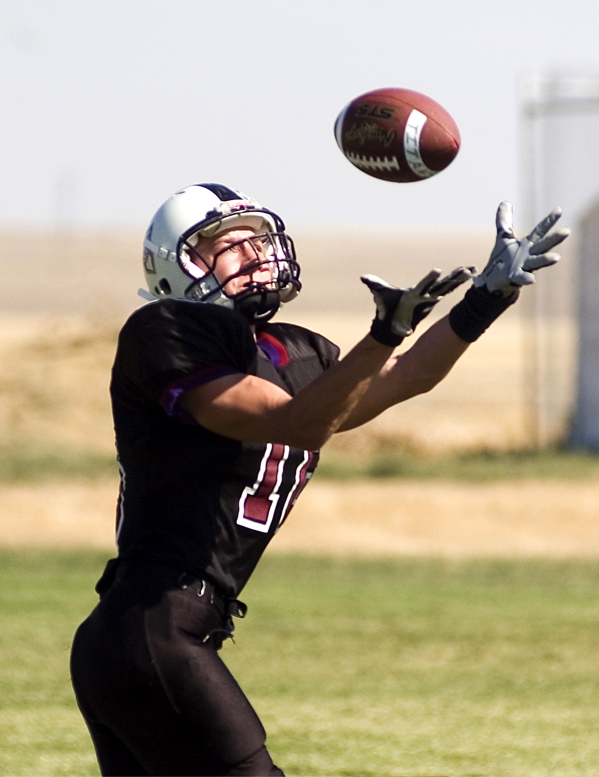 To hold
Contain
Container
Contents
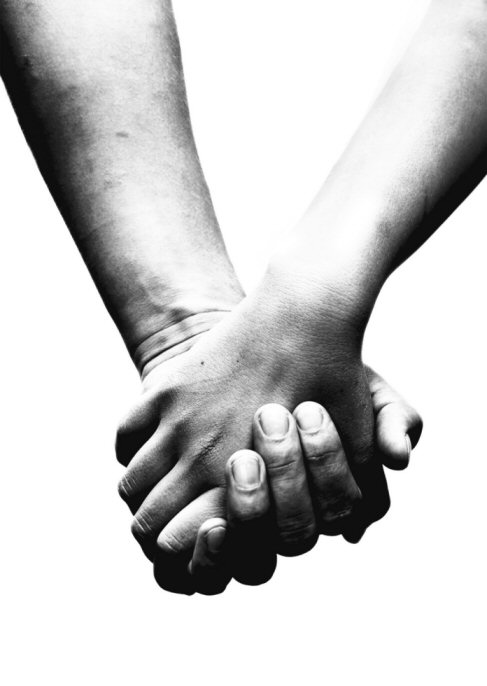 To Stand
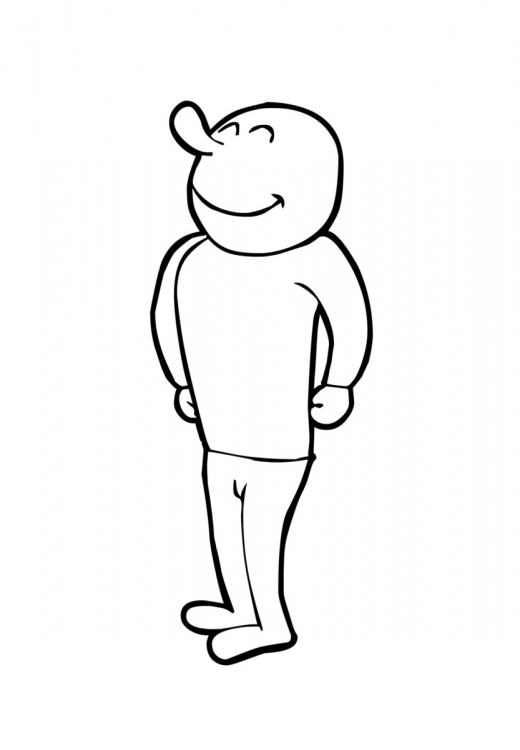 Assistant
Status
Constant
To Put, Place, or Set.
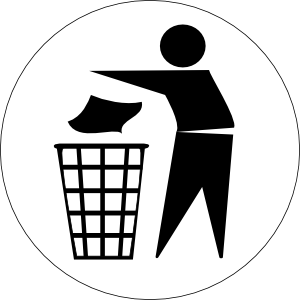 Compose
Pose
Opposite
To Fold
Accomplice
Complication
Duplicate
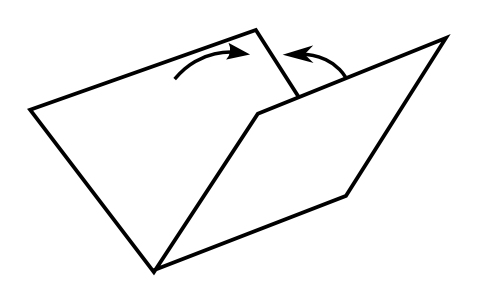